Generative artificial intelligence at UQ
Student guide
Generative Artificial Intelligence (AI)
New generative AI tools (e.g. ChatGPT) can write essays, create images, write and explain code, and provide step by step solutions to questions.
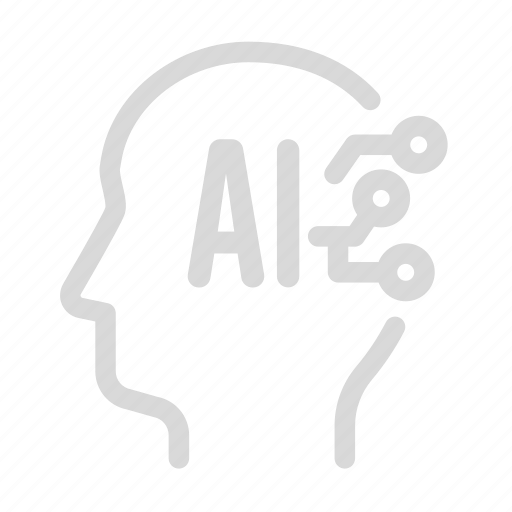 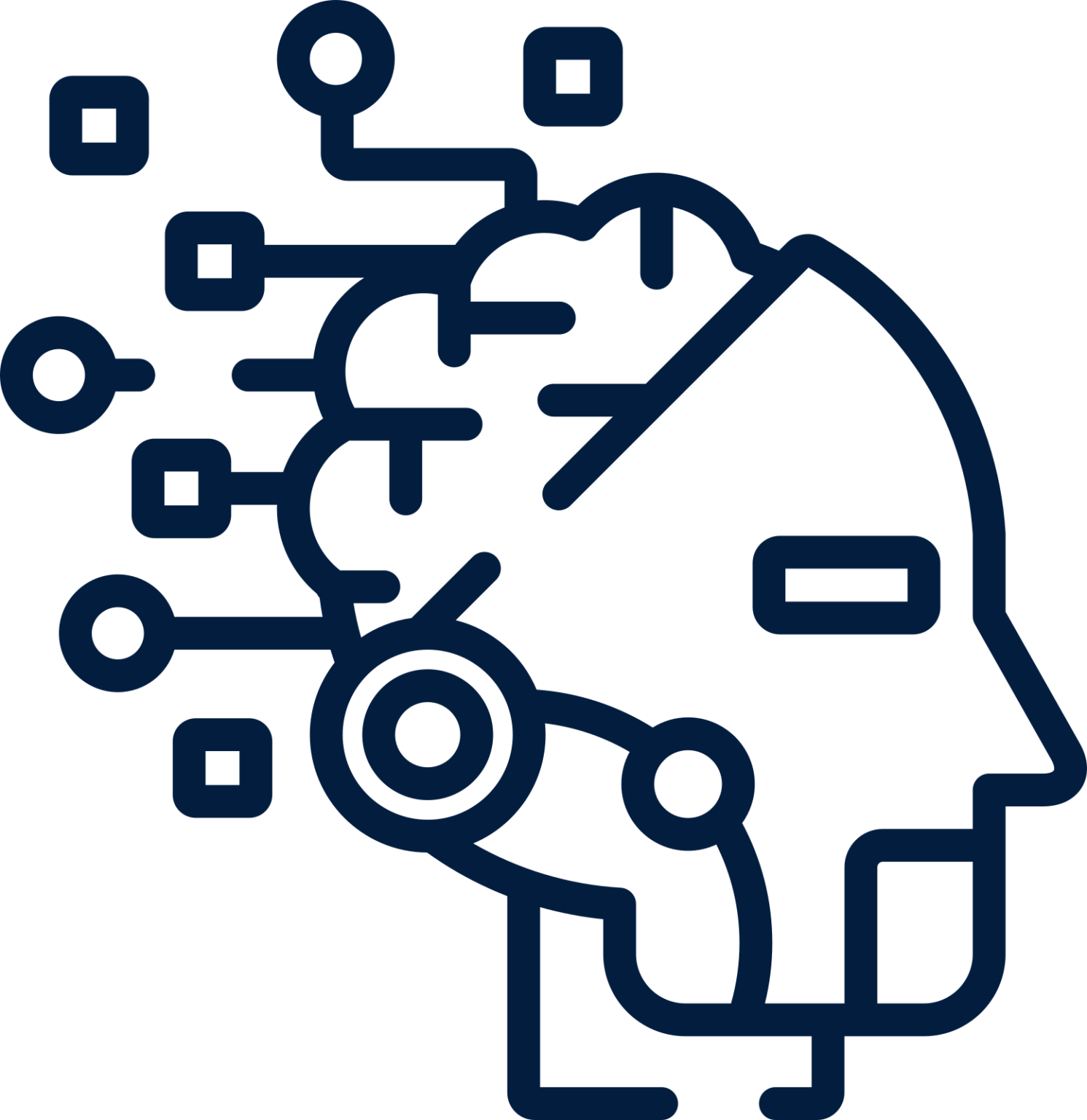 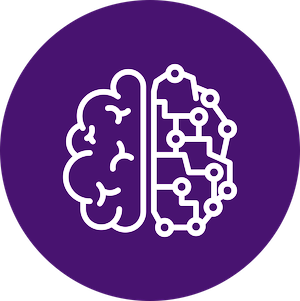 AI technologies are rapidly changing the job market; they may also change the way you study.
AI tools can be incorrect or misleading.
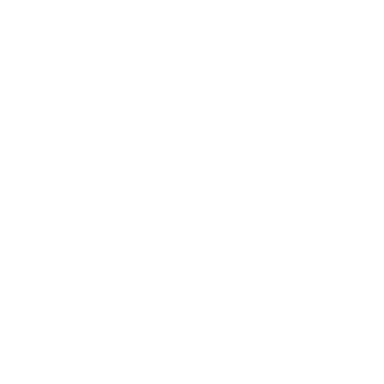 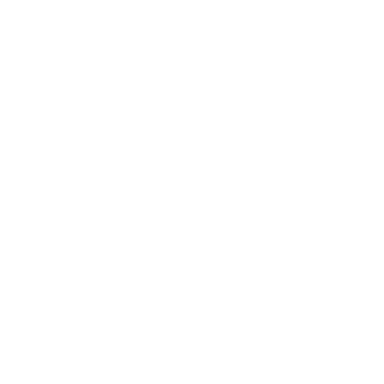 Institute for Teaching and Learning Innovation (ITaLI)
2
AI-generated image:
‘University of tomorrow digital utopia’
Using AI in your learning at UQ
At UQ, the assessment you submit must be your work.
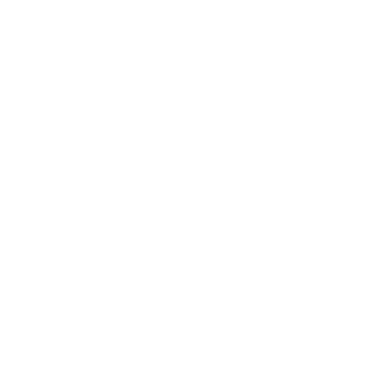 Review the guidelines on the use of AI in all of your courses.
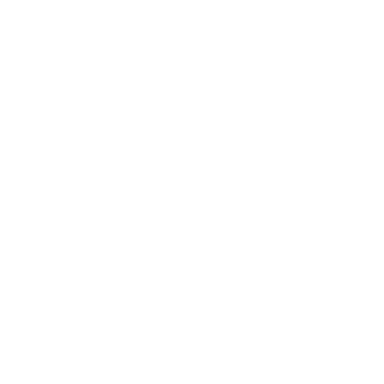 If you are unsure, ask for clarification.
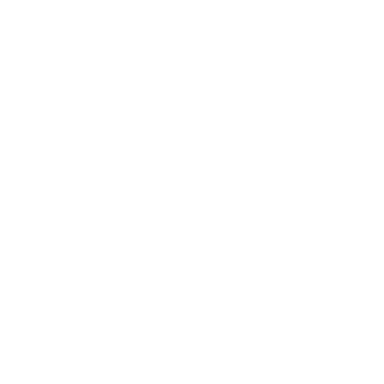 UQ provides opportunities to learn more about how to use AI tools in your learning
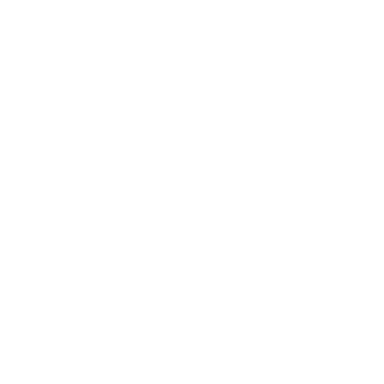 Should you use ChatGPT for your studies? - Library
Institute for Teaching and Learning Innovation (ITaLI)
3
[Speaker Notes: Digital Essentials AI module
Stable Difsusion Generated Image: “university of tomorrow digital utopia”  https://creator.nightcafe.studio/creation/YWL5rkyBOHlQeLhwoa1Y]
AI-generated image:
‘University of tomorrow digital utopia’
You need to consider these risks when using generative AI tools for study or work
Risks with using AI for study
You need to consider these risks when using generative AI tools for study or work
Do not provide any private information when using these tools
Verify any information provided by generative AI tools with credible sources and check for missing information. 
Acknowledge any generative tools that you use for your assignments or work and how you used them. For example, include the name, model or version, date used and how you used it in your assignment or work. 
Be sure to check with your course coordinators if you plan to use generative AI tools to help you complete assignments.
Institute for Teaching and Learning Innovation (ITaLI)
4
[Speaker Notes: Digital Essentials AI module
Stable Difsusion Generated Image: “university of tomorrow digital utopia”  https://creator.nightcafe.studio/creation/YWL5rkyBOHlQeLhwoa1Y]
Institute for Teaching and Learning Innovation (ITaLI)
5
For selection
Using Generative AI in assessment for your course
Adapt the relevant slides to use in discussion with your students. 
Option 1: Generative AI is permitted in course / assessment
Option 2: Generative AI is not permitted in an assessment task
Institute for Teaching and Learning Innovation (ITaLI)
6
Generative AI in assessment
Use of AI in [assessment name] is permitted, however must be acknowledged.
You may use AI in completing this assessment task. If you are using AI tools, learn what they can and cannot do, then use them critically.
Use of AI in your assessment must be acknowledged (UQ Library guide). 
Not referencing or acknowledging AI use may constitute student misconduct under the (PPL 3.60.01) Student Code of Conduct.
[Speaker Notes: Option 1: Generative AI is ok in this assessment task]
Institute for Teaching and Learning Innovation (ITaLI)
7
Generative AI in in-person assessment
Use of generative AI in [assessment name] is not permitted.
You will not be permitted to use generative AI tools in this task.
Attempted use of AI in these tasks may constitute student misconduct under the (PPL 3.60.01) Student Code of Conduct.
[Speaker Notes: Option 2: in-person assessment task – that prohibits AI use]
Example of other courses adapting these slides for specific assessment requirements
Institute for Teaching and Learning Innovation (ITaLI)
8
Generative AI in your exam
This assessment task is invigilated. Use of AI in assessment is not permitted in this exam.
We recommend you practice in as close to the conditions of exam as possible.
You will not be permitted to use AI tools in your exam tasks, so practice without these tools.
Attempted use of AI in these tasks may constitute student misconduct under the (PPL 3.60.01) Student Code of Conduct.
[Speaker Notes: Option 3: AI is generally banned in the course]
Example of other courses adapting these slides for specific assessment requirements
Institute for Teaching and Learning Innovation (ITaLI)
9
Generative AI in Assignment 1
You may use AI in completing your Assignment 1
You may use AI in completing your assignments. 
If you are using AI tools, collate all prompts and responses with the URL and date in a single PDF document as an appendix. 
Not referencing or acknowledging AI use may constitute student misconduct under the (PPL 3.60.01) Student Code of Conduct. 
A note of warning that AI tools can generate incorrect or misleading results so make sure you use them with care and critical judgment.
[Speaker Notes: Option 1: Generative AI is ok in this assessment task]
Example of other courses adapting these slides for specific assessment requirements
Institute for Teaching and Learning Innovation (ITaLI)
10
Generative AI in an online quiz
This assessment task is non-invigilated. Use of AI in assessment is prohibited in this task.
You will not be permitted to use Artificial Intelligence (AI) tools in these tasks
Our testing of AI tools with the quiz questions, frequently generated misleading and incorrect responses. 
Attempted use of AI in these tasks may constitute student misconduct under the (PPL 3.60.01) Student Code of Conduct.
[Speaker Notes: Option 2: in-person assessment task – that prohibits AI use]